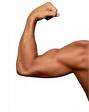 Leskaart 2: Spierballen
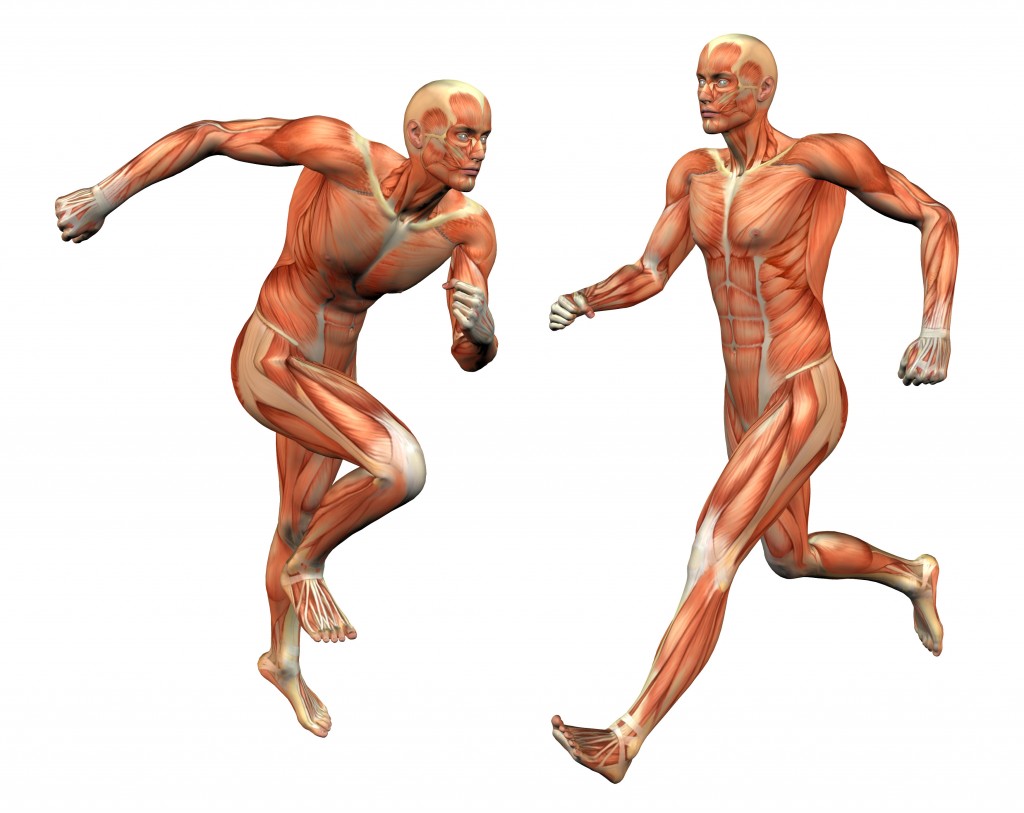 Willekeurige spieren, onwillekeurige spieren, de opbouw van een spier, verbranding, agonisten, antagonisten
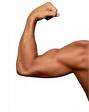 Willekeurige en onwillekeurige spieren
In je lichaam onderscheiden we twee soorten spieren:

Willekeurige spieren; deze spieren kun je bewust aansturen (bijv. Biceps).
Onwillekeurige spieren; deze spieren bewegen automatisch en kun je niet aansturen (bijv. Hartspier, spieren in je spijsverteringskanaal).
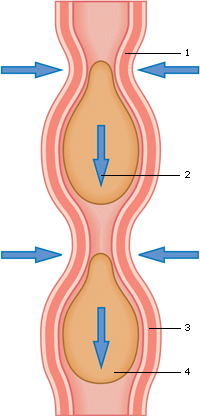 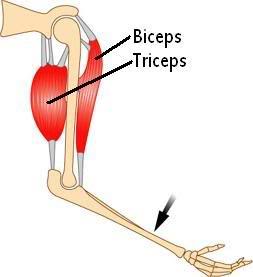 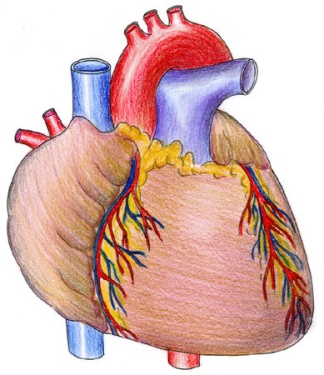 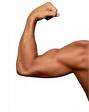 De bouw van een spier
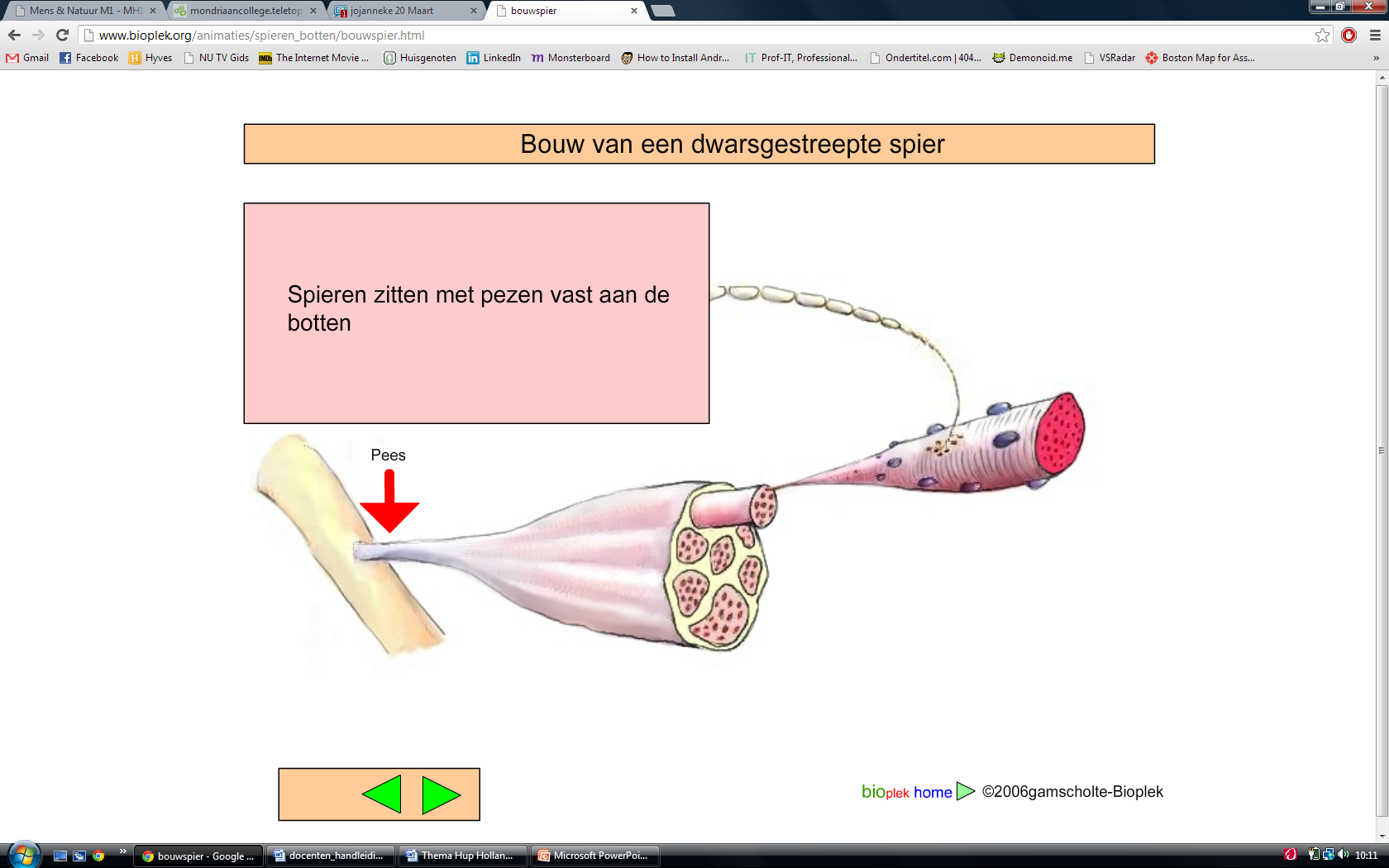 Een pees is een taai, stevig, niet beweeglijk vlies.

De plaats waar een spier aan een bot vast zit wordt de aanhechtingsplaats genoemd.
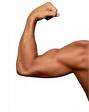 De bouw van een spier
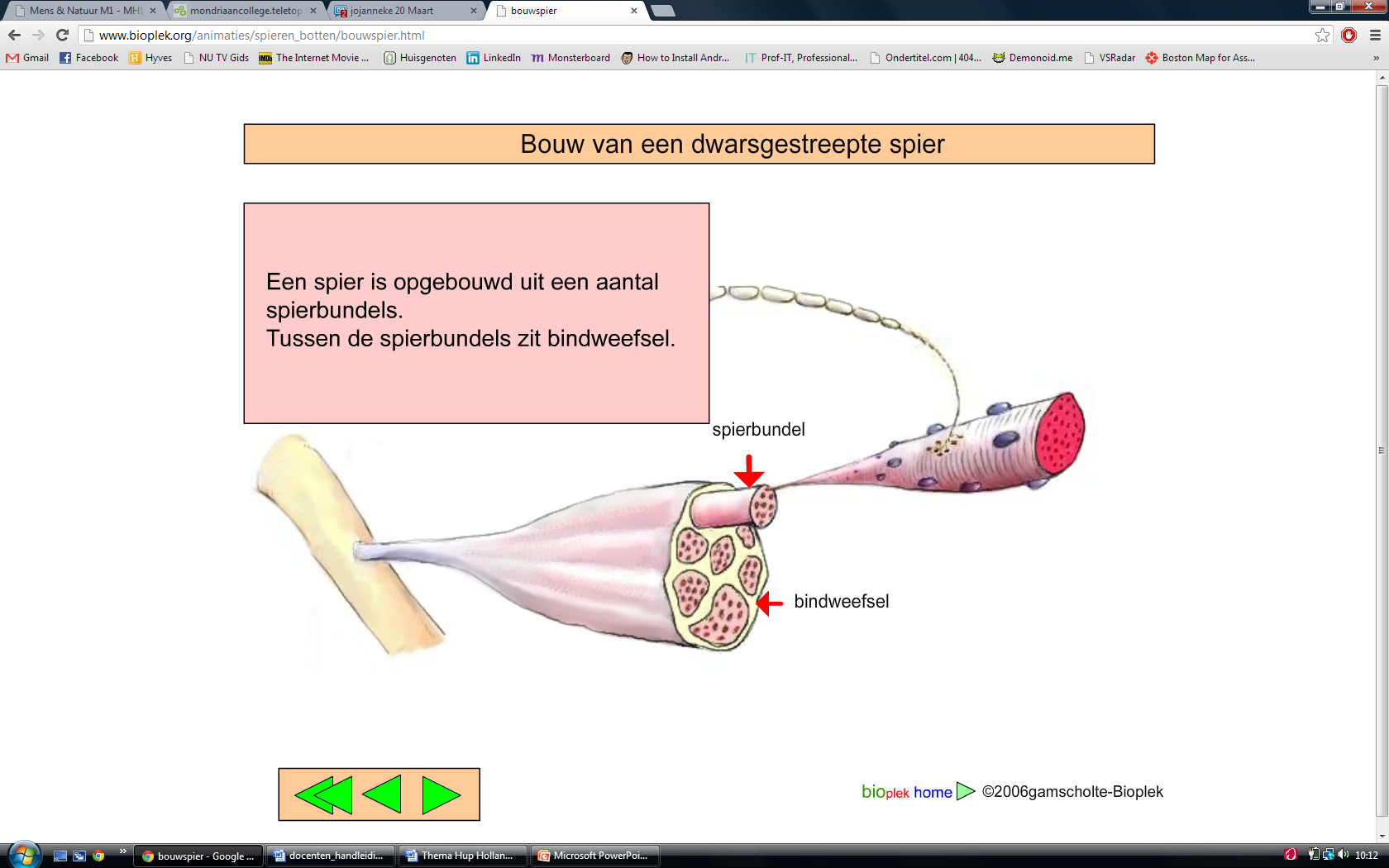 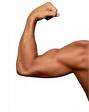 De bouw van een spier
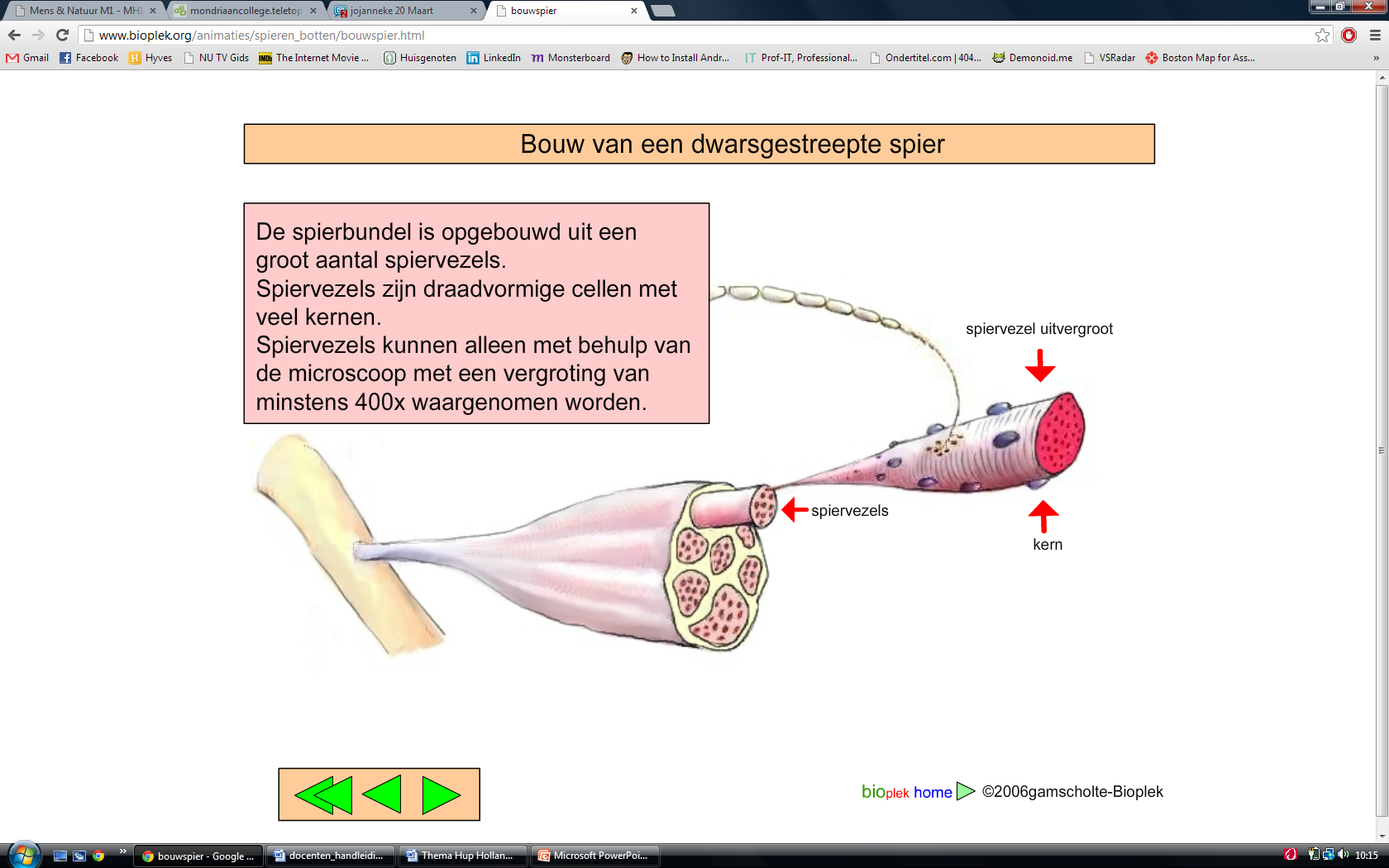 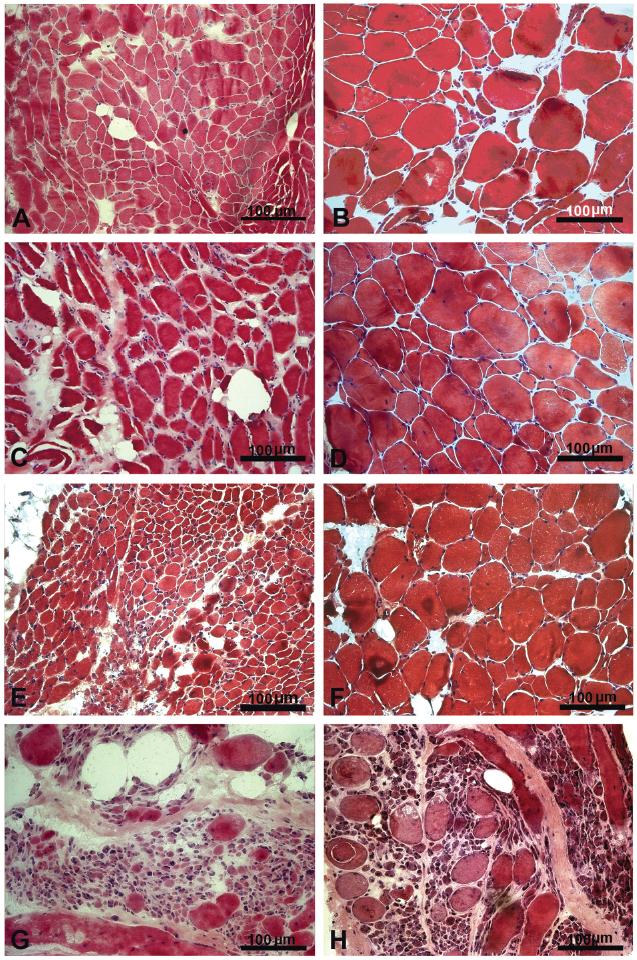 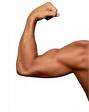 Werking spier
Als de spiervezels in een spier zich samentrekken wordt de spier dik en kort.

Als de spiervezels in een spier zich ontspannen wordt de spier dun en lang.
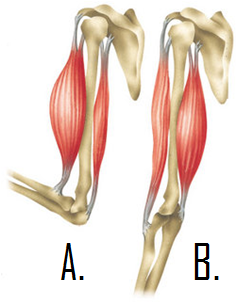 Bekijk de afbeelding hiernaast. 
Welke spier is aangespannen? Afb. A = biceps – afb. B = triceps  
Welke ontspannen? Afb. A = triceps – afb. B = biceps
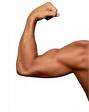 Antagonisten
Antagonisten zijn spieren met een tegenovergestelde werking.

Voorbeeld: Biceps – Triceps

Biceps = armbuigspier
Triceps = armstrekspier
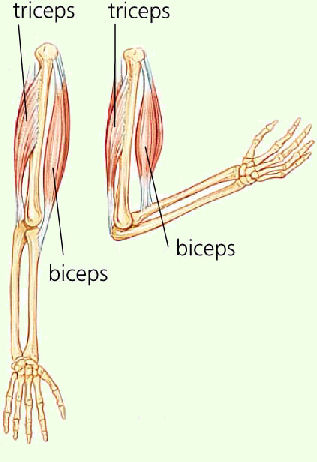 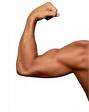 Agonisten
Agonisten zijn spieren die elkaars werking versterken.


Voorbeeld: Biceps 

De biceps bestaat uit twee spieren die tegelijkertijd samentrekken als je je arm buigt.
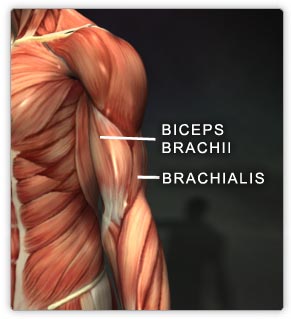 Herhaling
In je lichaam onderscheiden we twee soorten spieren. Welke? Willekeurige en onwillekeurige spieren
Waar is de hartspier een voorbeeld van? Onwillekeurige spier. De hartspier kun je niet bewust aansturen.
Waar is de triceps een voorbeeld van? Een willekeurige spier. Deze spier kun je bewust bewegen.
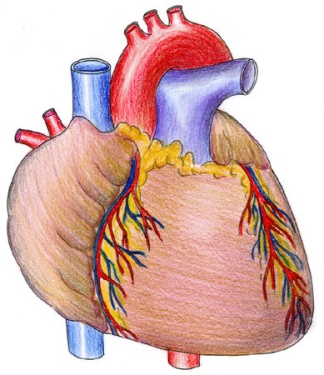 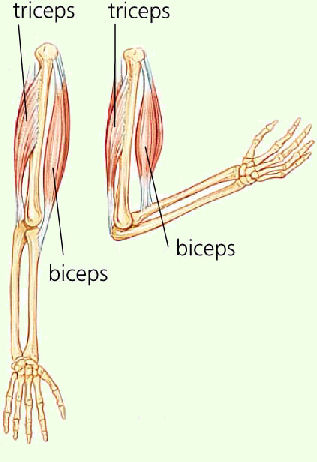 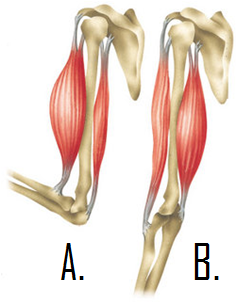 Herhaling
3. Noem een ander woord voor
	biceps? armbuigspier
4. Wat is het verschil tussen agonisten en antagonisten? Agonisten zijn spier die elkaars werking versterken. Antagonisten zijn spieren die een tegenovergestelde beweging uitvoeren.
5. Welke vorm heeft een aangespannen spier? Dik en kort
6. Welke spieren in de afbeelding 
	hierboven zijn ontspannen? Afb. A = triceps, Afb. B = biceps
	Waaraan kun je dat zien? Deze spieren zijn dun en lang
Herhaling
In iedere cel vindt verbranding plaats.

7. Wat gebeurt er met een cel als er geen verbranding plaats vindt? 
	Zodra er geen verbranding plaatsvindt in een cel gaat de cel dood.

8. Welke 2 stoffen heeft een cel nodig voor verbranding? Glucose en zuurstof

9. Welke 3 stoffen ontstaan tijdens dit proces? Water, koolstofdioxide en energie (energie kan zich op verschillende manieren uiten; warmte, beweging).
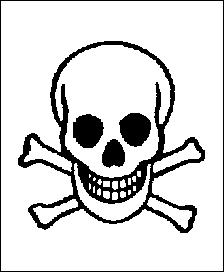 Herhaling
Verbrandingsschema:
Glucose + Zuurstof  Water + Koolstofdioxide + Energie
10. Hoe komt je lichaam aan glucose? Via je voeding. In de dunne darm wordt glucose in je bloed opgenomen. Via het bloed komt glucose bij iedere lichaamscel.
11. Hoe komt je lichaam aan zuurstof? In de longen wordt zuurstof in je bloed opgenomen. Via het bloed komt zuurstof bij iedere lichaamscel.
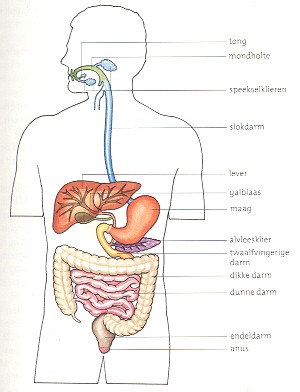 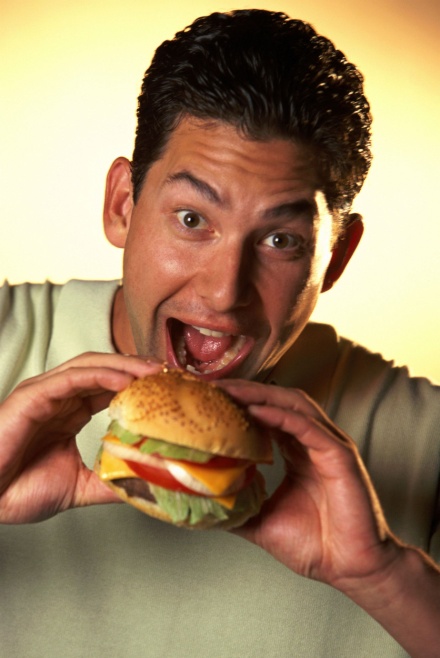 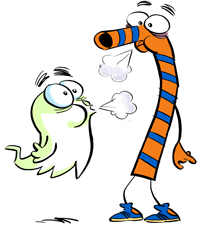 Herhaling
Naarmate je meer beweegt vindt er in je lichaam meer verbranding plaats.

12. Wat gebeurt er met je hartslag? Je hartslag gaat omhoog. In de cellen vindt meer verbranding plaats. Er is dan ook meer vraag naar glucose en zuurstof. Via het bloed komen deze stoffen bij je cellen terecht.
13. Wat gebeurt er met je ademhaling? Je ademhaling gaat ook omhoog.
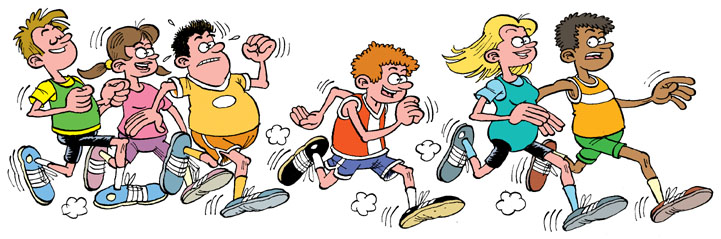